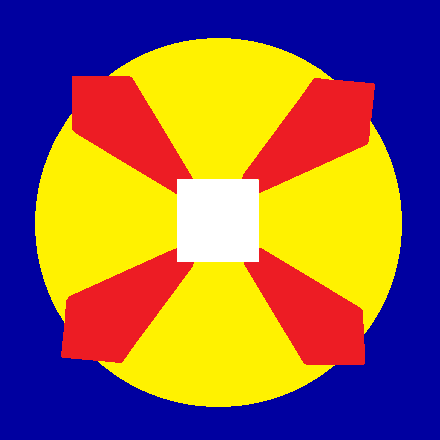 6
1
4
2
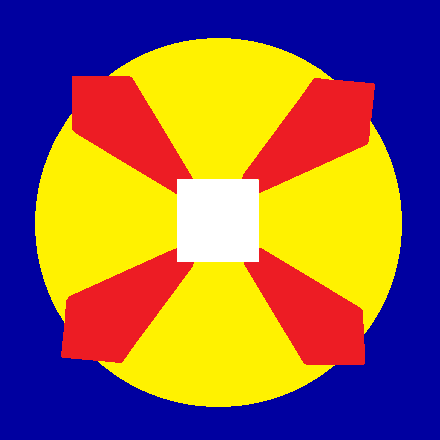 5
2
1
2
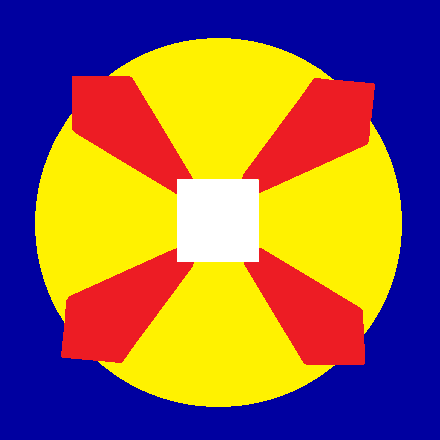 3
1
8
8
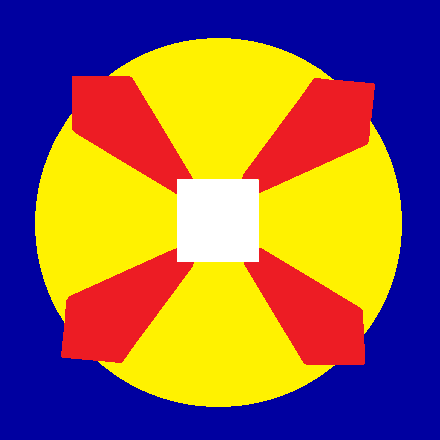 6
4
6
5
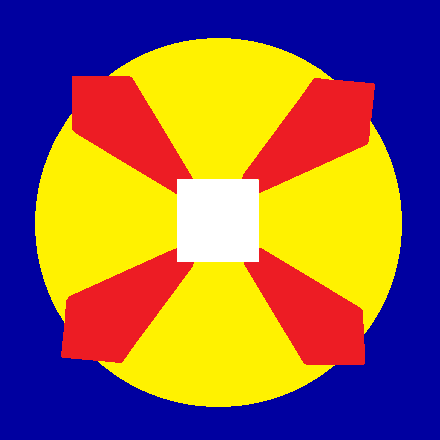 7
1
8
8
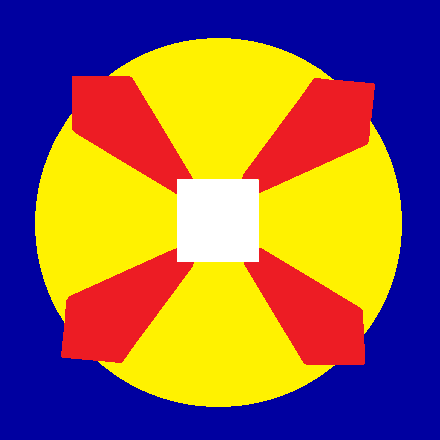 2
3
2
2
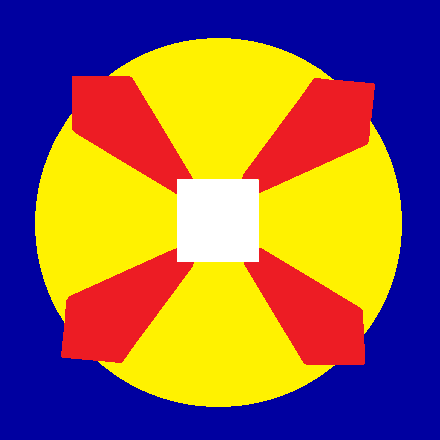 5
7
5
7
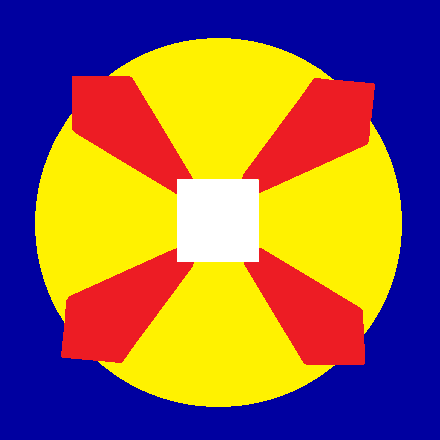 3
1
3
5
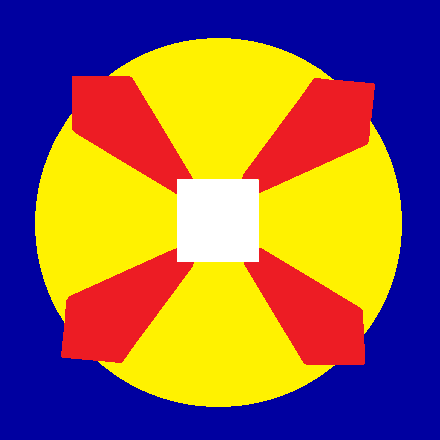 9
1
3
3
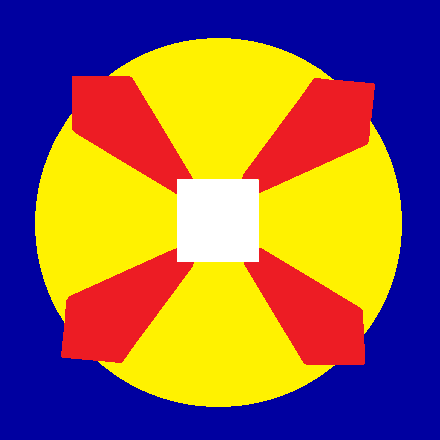 9
3
5
3
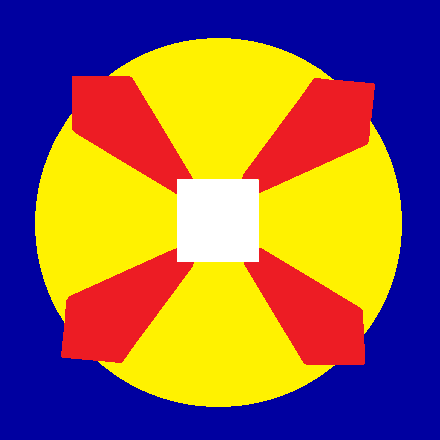 5
8
6
2
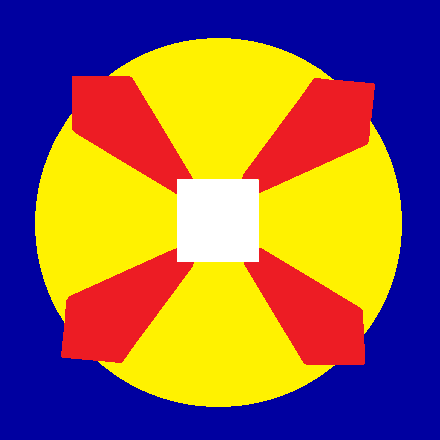 9
4
3
2
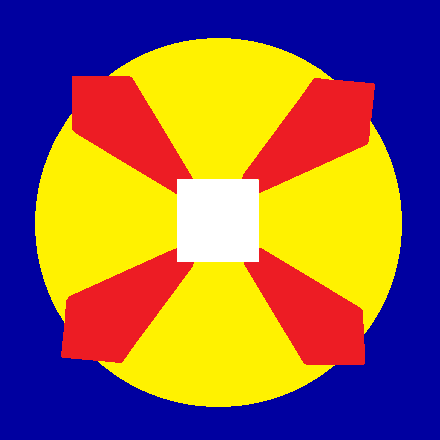 9
7
6
2
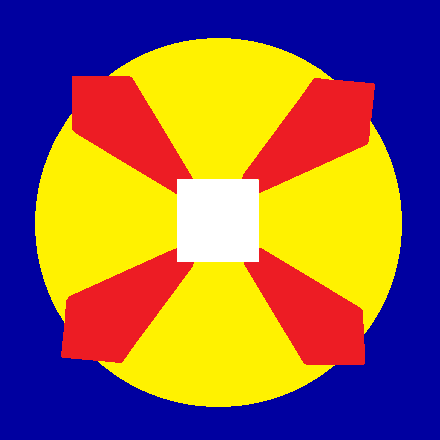 9
6
1
1
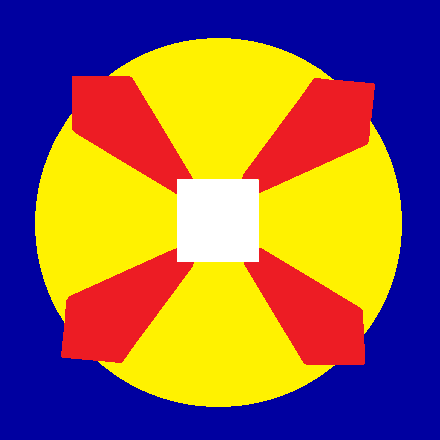 6
1
5
7
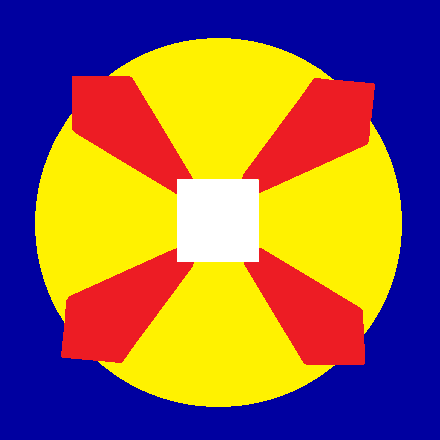 8
2
7
1
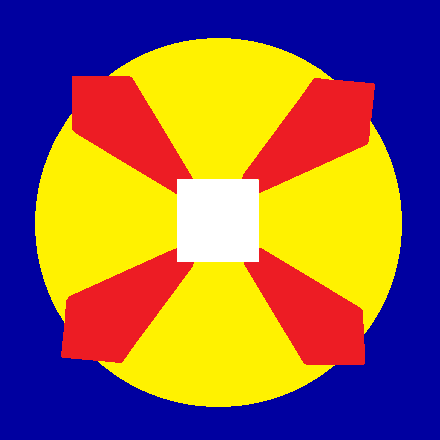 7
8
3
5
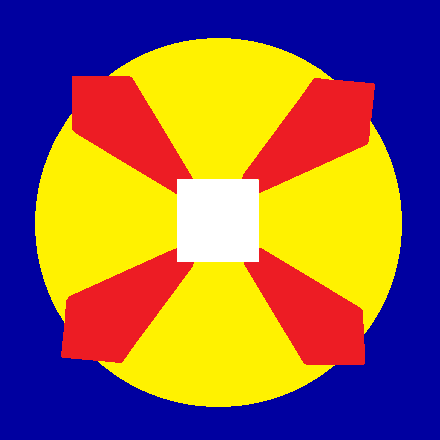 5
3
3
4
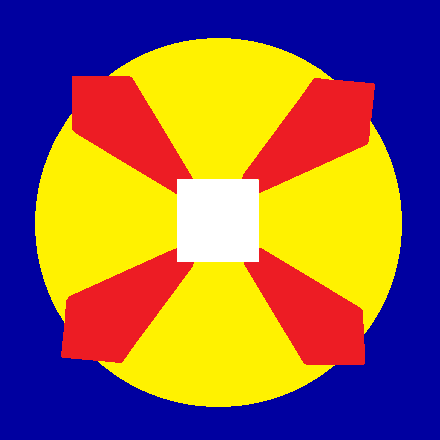 7
4
1
3
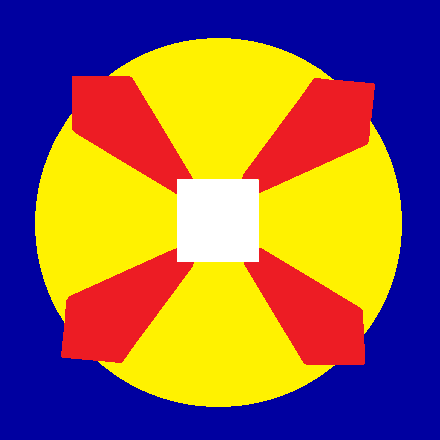 6
8
7
4
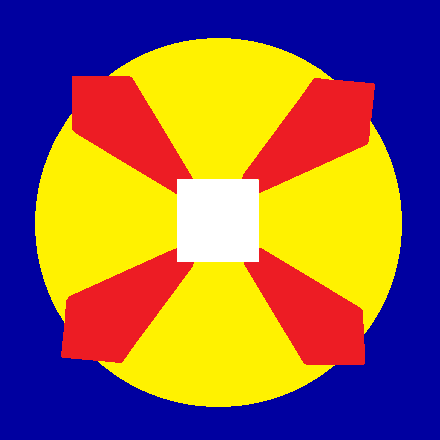 5
3
7
8
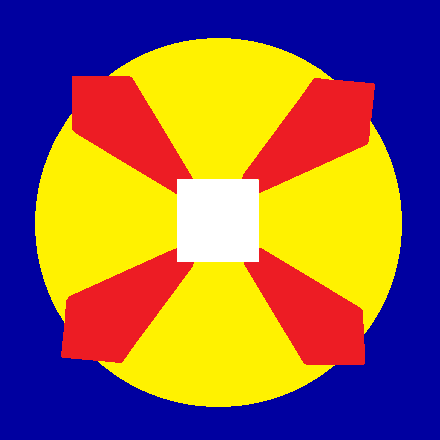 3
9
2
8
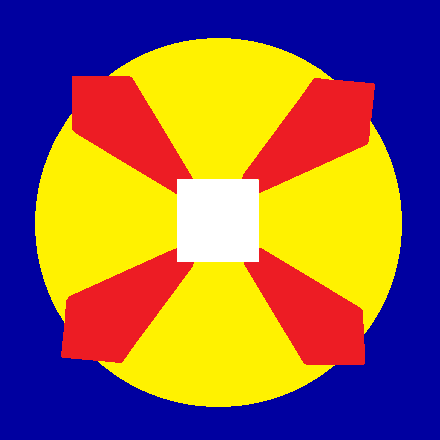 3
1
8
8
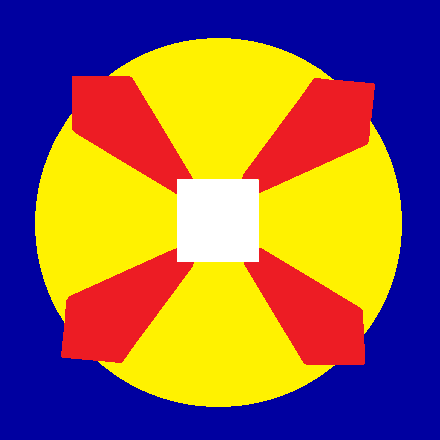 6
3
3
8
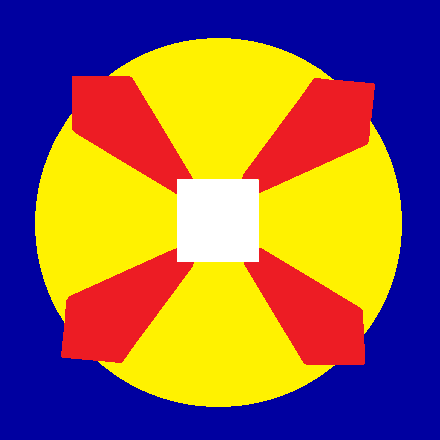 2
3
7
5
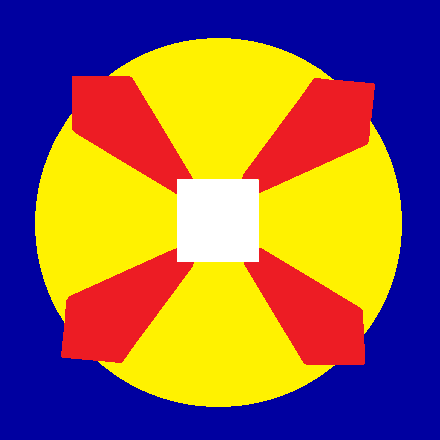 4
6
6
1
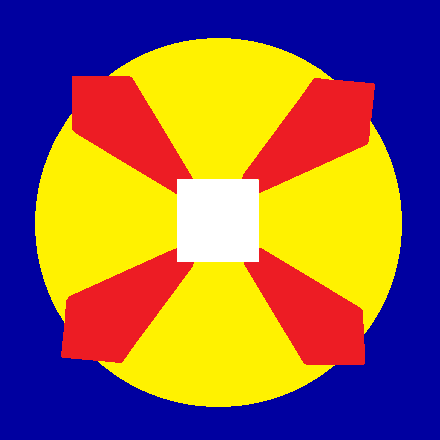 4
7
5
3
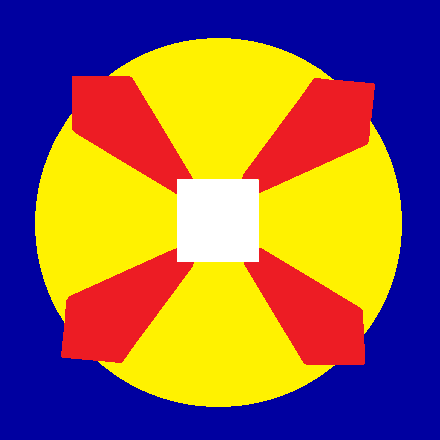 8
2
4
6
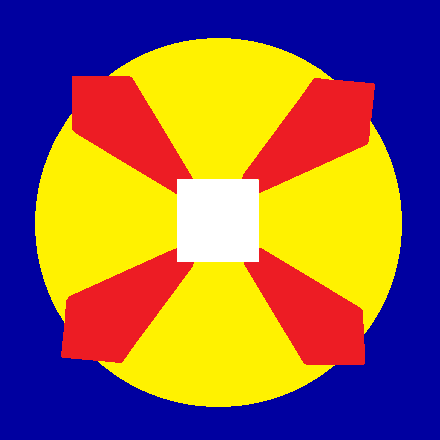 9
3
3
7
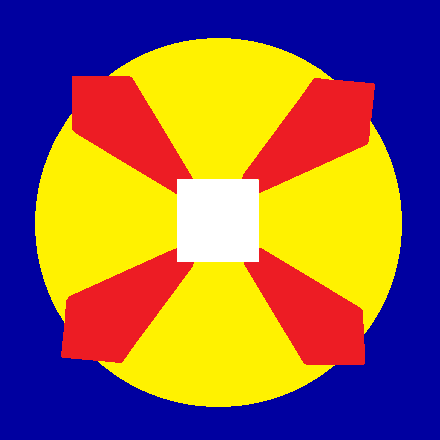 9
6
8
7